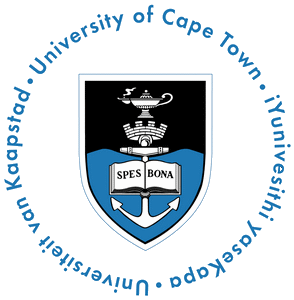 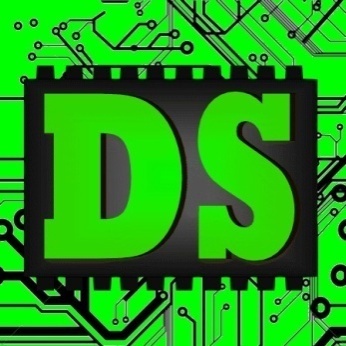 EEE4084F
Digital Systems
Lecture 14:
Distributed Memory Systems &
MPI vs. OpenMP
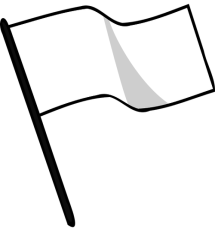 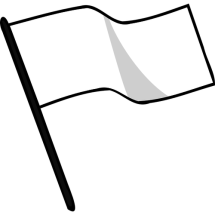 OpenMP
MPI
Lecturer:
Simon Winberg
An
theme to help memory
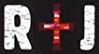 + an observation of 8 March International Womans Day special
public share
Trimmed down version with fewer mages
Lecture Overview
MPI
MPICH
OpenMP
Data parallel
Message Passing (MP) model
Message passing implementations
Two ‘MP’ households
Intro to MPI & OpenMPI
Intro to OpenMP
MPICH
OpenMPI
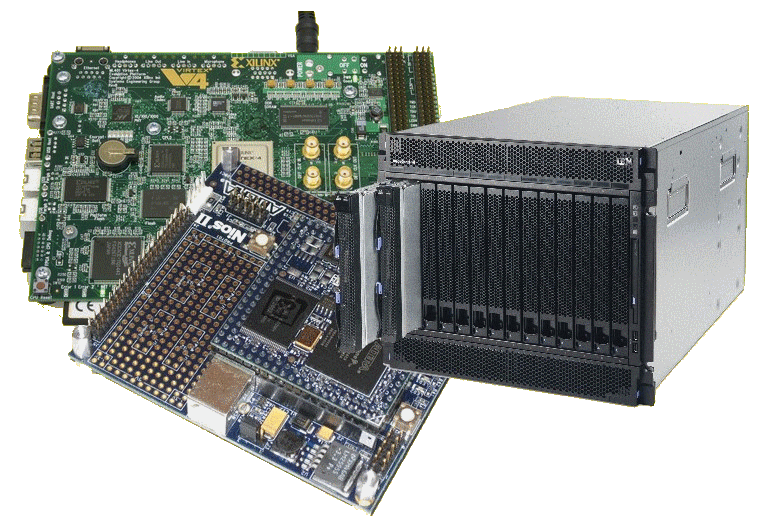 Data parallel characteristics
For shared memory architectures, all tasks often have access to the same data structure through global memory. (you probably did this with Pthreads in Prac2!!)
For distributed memory architectures the data structure is split up and resides as ‘chunks’ in local task/machines (MPI and OpenMPI programs tends to use this method together with messages indicating which data to use)
Message Passing (MP) model
Involves a set of tasks that use their own local memory during computations
Multiple tasks can run on the same physical machine, or they could run across multiple machines
Tasks exchange data by sending and receiving communication messages
Transfer of data usually needs cooperative or synchronization operations to be performed by each process, i.e., each sendoperation needs a correspondingreceive operation.
send_message
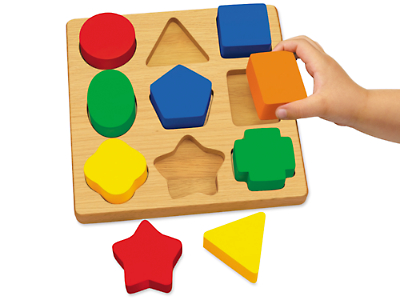 recv_message
Message Passing (MP) model
Parallelized software applications using MP usually make use of a specialized library of subroutines, linked with the application code.
Programmer is entirely responsible for deciding and implementing all the parallelism.
Historically, a variety of message passing libraries have been available since the 1980s. These implementations differed substantially from each other making it difficult for programmers to develop portable applications.
But let’s look at the more exciting aspect of today’s typical alternatives that tends to be considering if one should go for:


     MPI   (or an open source alternative)

 or 

     OpenMP
They sound similar… but the approaches are actually quite dissimilar!
The ‘MP’ households : determinately different
EEE4084F
Two households, both alike in dignity… but beware to anyone who moves from one family to the other as much contestation may befall any doing so unprepared…
The big ‘MP’ families
OpenMP
MPI
MPI =
      Message Passing Interface
OpenMP =
   Open MultiProcessing
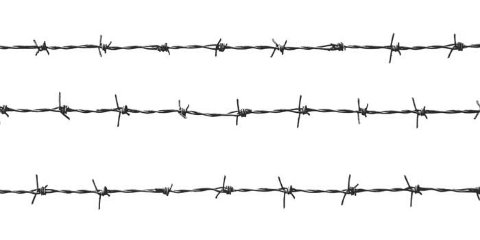 Standard language (e.g. pure C) no embellishments
Designed around heterogeneous clusters
Language embellishments / Pragmas galore
More for one computer; homogeneous architecture
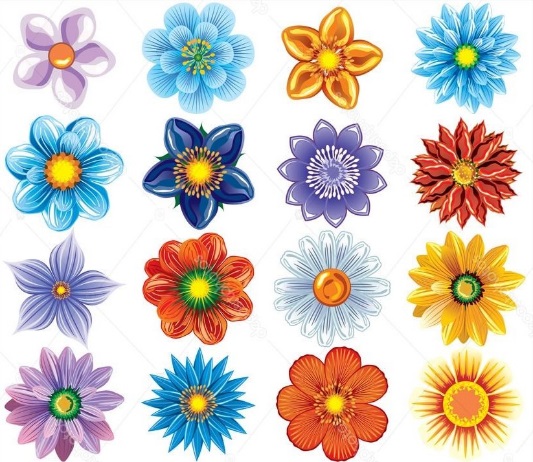 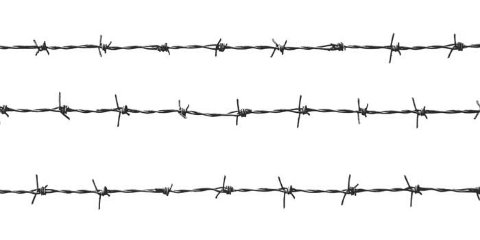 Indeed my slides are set up as a bit of a play on the Romeo and Juliette, where the Montagues (MPIs) and Capulets (OpenMP) are 'alike in dignity' but are opposing force to one another ... the two 'houses' of thought have quite different paradigms. 
Basically the decision about which to use depends what you want to do and the system architecture you have, whether to use OpenMP or MPI (or Open MPI)
let’s
BRING IT ON!
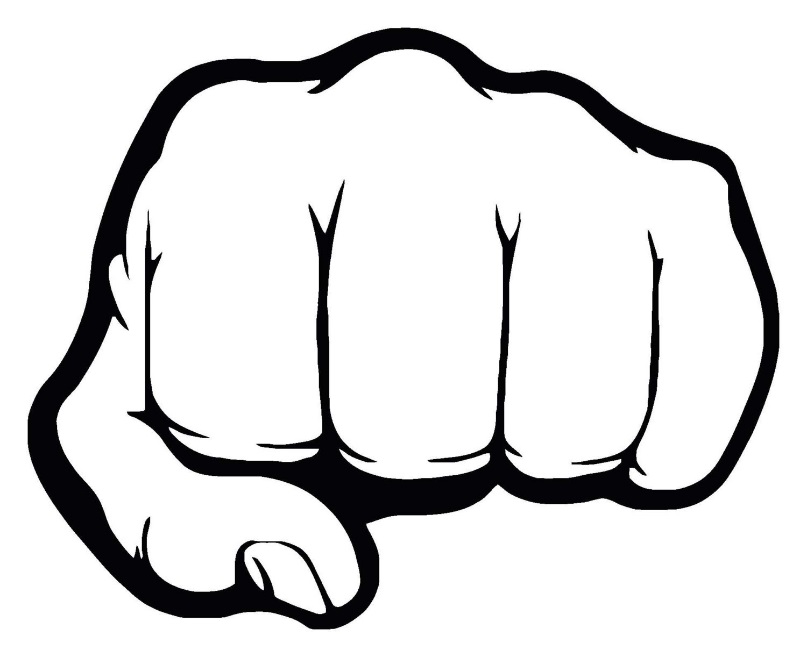 MPI
OpenMP
Starting with the Montagues … I mean MPI
MPI – the first (big) ‘MP’ family
MPI = Message Passing Interface
As you may have expected: 
Yes, this is actually designed for application to distributed computing, one PC speaking to another, setting up servers and the like
You can have multiple instances ofan MPI program running on onemachine (e.g. processes talking toeach other via MPI)
MPI is a standardized API with alibrary provided.
Message passing implementations
The MPI Forum was formed in 1992, with the goal of establishing a standard interface for message passing implementations, called the “Message Passing Interface (MPI)” – first released in 1994
Message passing implementations
MPI is now the most common industry standard for message passing, and has replaced many of the custom-developed and obsolete standards used in legacy systems.
Most manufacturers of (microprocessor-based) parallel computing platforms offer an implementation of MPI.
For shared memory architectures, MPI implementations usually do not use the network for inter-task communications, but rather use shared memory (or memory copies) for better performance. Or a combination and shared and distributed memory, i.e. transfers over network if messages are sent to nodes on other platforms.
Using MPI or Open MPI on heterogeneous clusters
MPI has a significantadvantage (over itscompetitor OpenMP) inthat it accommodatesheterogeneous computingsystems or clusters
The processors that are involves in running an MPI program do not have to be the same type or be compiled by the same compiler.
The coordination is through messages which abstracts away the mechanisms of processing.
Short prelude to MPI
/********************************************
   Hello MPI - a simple starting point for
   MPI programmes
**********************************************/

#include <mpi.h>
#include <stdio.h>

/*********************************************/

int main(int argc, char** argv) {
    // Initialize MPI environment
    MPI_Init(NULL, NULL);

    // Determine number of processes started
    int world_size;
    MPI_Comm_size(MPI_COMM_WORLD, &world_size);

    // Get the rank of this process
    int world_rank;
    MPI_Comm_rank(MPI_COMM_WORLD, &world_rank);

    // Get the name of this processor
    char processor_name[MPI_MAX_PROCESSOR_NAME];
    int name_len;
    MPI_Get_processor_name(processor_name, &name_len);

    // Display 'hello world' message and which processor
    // num this is out of the total num available processors.
    printf("Hello world from node %s, rank %d"
           " out of %d nodes\n",
           processor_name, world_rank, world_size);
    // Finalize the MPI environment.
    MPI_Finalize();
}
Using these few fundamental MPI commands you can quickly start developing distributable programs, especially e.g. if you use it in combination with a shared file system (e.g. NFS).
While you could do the message passing just with TCP/IP sockets it is recommendable to use the provided message passing functions instead.
Let’s quickly run through these basic MPI commands…
(there will be a prac on MPI where you can get more into the use of the API)
Short prelude to MPI
/********************************************
   Hello MPI - a simple starting point for
   MPI programmes
**********************************************/

#include <mpi.h>
#include <stdio.h>

/*********************************************/

int main(int argc, char** argv) {
    // Initialize MPI environment
    MPI_Init(NULL, NULL);

    // Determine number of processes started
    int world_size;
    MPI_Comm_size(MPI_COMM_WORLD, &world_size);

    // Get the rank of this process
    int world_rank;
    MPI_Comm_rank(MPI_COMM_WORLD, &world_rank);

    // Get the name of this processor
    char processor_name[MPI_MAX_PROCESSOR_NAME];
    int name_len;
    MPI_Get_processor_name(processor_name, &name_len);

    // Display 'hello world' message and which processor
    // num this is out of the total num available processors.
    printf("Hello world from node %s, rank %d"
           " out of %d nodes\n",
           processor_name, world_rank, world_size);
    // Finalize the MPI environment.
    MPI_Finalize();
}
MPI_Init(NULL, NULL);
Initializes the MPI environment. The two parameters are technically two pointers, which could pass argc and argv from main(). It is mainly for future use and generally isn’t used.
This command does various things, waits for master to give the go-ahead to start running.
Short prelude to MPI
/********************************************
   Hello MPI - a simple starting point for
   MPI programmes
**********************************************/

#include <mpi.h>
#include <stdio.h>

/*********************************************/

int main(int argc, char** argv) {
    // Initialize MPI environment
    MPI_Init(NULL, NULL);

    // Determine number of processes started
    int world_size;
    MPI_Comm_size(MPI_COMM_WORLD, &world_size);

    // Get the rank of this process
    int world_rank;
    MPI_Comm_rank(MPI_COMM_WORLD, &world_rank);

    // Get the name of this processor
    char processor_name[MPI_MAX_PROCESSOR_NAME];
    int name_len;
    MPI_Get_processor_name(processor_name, &name_len);

    // Display 'hello world' message and which processor
    // num this is out of the total num available processors.
    printf("Hello world from node %s, rank %d"
           " out of %d nodes\n",
           processor_name, world_rank, world_size);
    // Finalize the MPI environment.
    MPI_Finalize();
}
int world_size;
MPI_Comm_size(MPI_COMM_WORLD,              &world_size);
This gets the total number of nodes that are to be started. When you start an MPI program you tell it how many nodes you want to spawn.
Short prelude to MPI
/********************************************
   Hello MPI - a simple starting point for
   MPI programmes
**********************************************/

#include <mpi.h>
#include <stdio.h>

/*********************************************/

int main(int argc, char** argv) {
    // Initialize MPI environment
    MPI_Init(NULL, NULL);

    // Determine number of processes started
    int world_size;
    MPI_Comm_size(MPI_COMM_WORLD, &world_size);

    // Get the rank of this process
    int world_rank;
    MPI_Comm_rank(MPI_COMM_WORLD, &world_rank);

    // Get the name of this processor
    char processor_name[MPI_MAX_PROCESSOR_NAME];
    int name_len;
    MPI_Get_processor_name(processor_name, &name_len);

    // Display 'hello world' message and which processor
    // num this is out of the total num available processors.
    printf("Hello world from node %s, rank %d"
           " out of %d nodes\n",
           processor_name, world_rank, world_size);
    // Finalize the MPI environment.
    MPI_Finalize();
}
int world_rank;
MPI_Comm_rank(MPI_COMM_WORLD,              &world_rank);
This gets the nodes number for this instance, and is 0 for the first or master node. This is clearly used to determine which instance is which.
Short prelude to MPI
/********************************************
   Hello MPI - a simple starting point for
   MPI programmes
**********************************************/

#include <mpi.h>
#include <stdio.h>

/*********************************************/

int main(int argc, char** argv) {
    // Initialize MPI environment
    MPI_Init(NULL, NULL);

    // Determine number of processes started
    int world_size;
    MPI_Comm_size(MPI_COMM_WORLD, &world_size);

    // Get the rank of this process
    int world_rank;
    MPI_Comm_rank(MPI_COMM_WORLD, &world_rank);

    // Get the name of this processor
    char processor_name[MPI_MAX_PROCESSOR_NAME];
    int name_len;
    MPI_Get_processor_name(processor_name, &name_len);

    // Display 'hello world' message and which processor
    // num this is out of the total num available processors.
    printf("Hello world from node %s, rank %d"
           " out of %d nodes\n",
           processor_name, world_rank, world_size);
    // Finalize the MPI environment.
    MPI_Finalize();
}
MPI_Get_processor_name(
        processor_name,
        &name_len);
This gets the full name of the node, which can be useful (e.g. for debugging) to determine which machine it is running on.
Short prelude to MPI
/********************************************
   Hello MPI - a simple starting point for
   MPI programmes
**********************************************/

#include <mpi.h>
#include <stdio.h>

/*********************************************/

int main(int argc, char** argv) {
    // Initialize MPI environment
    MPI_Init(NULL, NULL);

    // Determine number of processes started
    int world_size;
    MPI_Comm_size(MPI_COMM_WORLD, &world_size);

    // Get the rank of this process
    int world_rank;
    MPI_Comm_rank(MPI_COMM_WORLD, &world_rank);

    // Get the name of this processor
    char processor_name[MPI_MAX_PROCESSOR_NAME];
    int name_len;
    MPI_Get_processor_name(processor_name, &name_len);

    // Display 'hello world' message and which processor
    // num this is out of the total num available processors.
    printf("Hello world from node %s, rank %d"
           " out of %d nodes\n",
           processor_name, world_rank, world_size);
    // Finalize the MPI environment.
    MPI_Finalize();
}
printf("Hello world …\n",…);
You can use printf in an MPI program to display info and is useful for debugging. The stdout is connected to the master (thread process that started the MPI program). The MPI standard doesn’t stipulate in which order printouts from nodes should appear – generally they displayed soon as possibly. So if node 2 were to start sooner than node 1 the output might show node 2’s greeting before the node 1 greeting.
Short prelude to MPI
/********************************************
   Hello MPI - a simple starting point for
   MPI programmes
**********************************************/

#include <mpi.h>
#include <stdio.h>

/*********************************************/

int main(int argc, char** argv) {
    // Initialize MPI environment
    MPI_Init(NULL, NULL);

    // Determine number of processes started
    int world_size;
    MPI_Comm_size(MPI_COMM_WORLD, &world_size);

    // Get the rank of this process
    int world_rank;
    MPI_Comm_rank(MPI_COMM_WORLD, &world_rank);

    // Get the name of this processor
    char processor_name[MPI_MAX_PROCESSOR_NAME];
    int name_len;
    MPI_Get_processor_name(processor_name, &name_len);

    // Display 'hello world' message and which processor
    // num this is out of the total num available processors.
    printf("Hello world from node %s, rank %d"
           " out of %d nodes\n",
           processor_name, world_rank, world_size);
    // Finalize the MPI environment.
    MPI_Finalize();
}
MPI_Finalize();
This closes the MPI application, essentially joins the threads and shuts down each thread running on the various node elegantly. Also flushes IO buffers). Master (node 0) shuts down last.
Compiling & running?... usually:
mpicc hellompi.c -o hellompi
mpirun -np 4 hellompi
(starts total of 4 processes; note cannot be guaranteed it will start given number of processes, you need to check how many started in your code and report errors if needed.)
Now you’re prepared and ready to take on Prac4 !
Which is about MPI
OpenMP – the other ‘family’ with ‘MP’ in its name
OpenMP = Open MultiProcessing
It is not (really) planned around being a message passing framework!
OpenMP is a shared memory system
It needs to be compiled using a specialized compiler
A nice thing (and an major purpose of OpenMP) is that it does much of the parallelization for you. It provides pragmas (compiler directives) to tell the compiler how to treat certain blocks of code. It has much scope for increasing development speed without the developer necessarily needing to know much about developing parallel software.
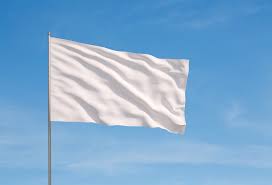 OpenMPRocks
OpenMP – simple example
/************************************************
 OpenMP Example
 ************************************************/

#include <omp.h>
#include <stdio.h>
#include <stdlib.h>

/***********************************************/

int main (int argc, char *argv[]) 
{
 int nthreads, tid;
 /* Fork a team of threads giving them their own copies of variables */
 #pragma omp parallel private(nthreads, tid)
 { /* >>> the thread starts here... */

   /* Obtain thread number */
   tid = omp_get_thread_num();
   printf("Hello World from thread = %d\n", tid);

   /* Only master thread does this */
   if (tid == 0) 
     {
     nthreads = omp_get_num_threads();
     printf("Number of threads = %d\n", nthreads);
     }

     /* the thread ends here... <<<< */
   } /* The threads all join at this point */

}
The OpenMP code may look a whole lot nicer and easier. And it has many powerful features that can produce very efficient code and at the same time save a lot of time in coding. But there can be quite a lot of documentation and coding practice to get through to do so.
MPI vs. OpenMP
OpenMPI vs. OpenMP ?
OpenMPI is simply an open implementation of the MPI framework
OpenMP is not OpenMPI
MPICH
MPICH is probably the most commonly used form of MPI
Initially developed (and many still maintained) by US governmental organisations
The standard (and many versions are) public domain/free software
What is the relevant of ‘CH’ in the name?...
MPICH
Historical aspect of MPICH
Original version (MPICH-1) developed (starting in 1992) by the Argonne National Laboratory as public domain software.
The ‘CH’ part stands for "Chameleon", referring to the portable parallel programming library incorporated into MPICH (Chameleon was developed by William Gropp, a MPICH founder)
Good support and lots of documentation available
See: https://www.mpich.org/documentation/guides/
Sources and more info: https://www.mpich.org/, https://en.wikipedia.org/wiki/MPICH
Conclusion of the MPI vs OpenMP
So, it is commonly a confusion of acronyms… one that you’re now unlikely to forget!
The metaphors aside, it may nevertheless be advisable to try some OpenMP programming as well as some MPI, especially if you are planning a career in parallel computing, as they have dissimilar benefits and drawbacks – and indeed it does happen that some people find the one approach preferably to the other.
Combining OpenMP and MPI ?!
Why not have the best of both?!
Combining OpenMP and MPI ?!
Parts of your processing could use OpenMP, using shared memory without copies of data structures
Designs that overlap computation and communication
Groups of co-located processors on different machines working together on a common task
Could have combinations like 5x2 where you have 5 groups (5 OpenMP instances on different machines) of two processors (the groups communicating via MPI)
Optional Extensions to Prac4
Setting up the prac on multiple machines (you might combine forces with another prac group for this part – you want to have the image files tested copied to all PCs)
Combine MPI and OpenMP to see how much better a hybrid MPI+OpenMP system could work compared to standard MPI on a cluster
Suggested further reading
Have a look at MPI examples, e.g.
http://condor.cc.ku.edu/~grobe/docs/intro-MPI-C.shtml
End of lecture
Have a go at Prac4 !!!